TIẾT 24. LUYỆN TẬP
TỈ SỐ LƯỢNG GIÁC CỦA GÓC NHỌN (TIẾT 2)
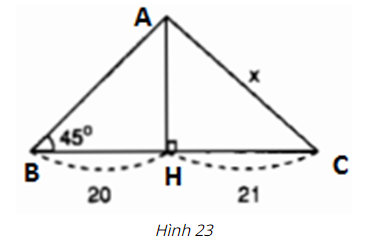 T1
17/77
=> AH = 20
Xét tam giác AHC vuông tại H
Vậy     x = 29
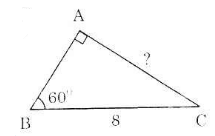 T 2
16/77
Giả sử ta có tam giác ABC như hình vẽ
14/77
T3
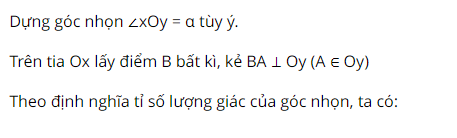 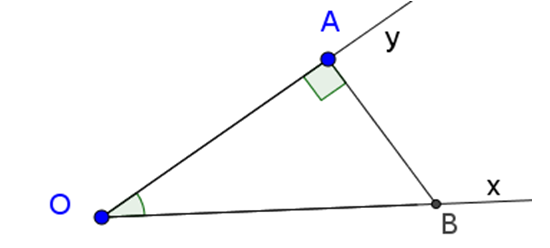 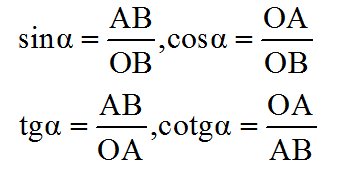 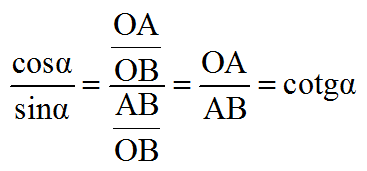 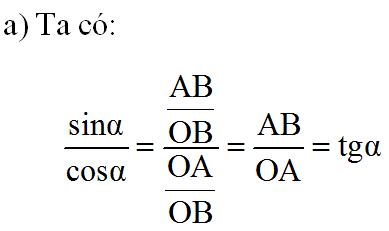 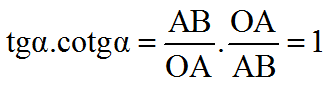 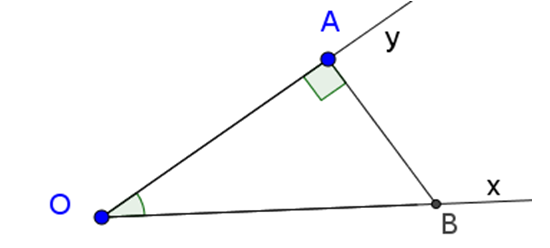 T 4
14/77
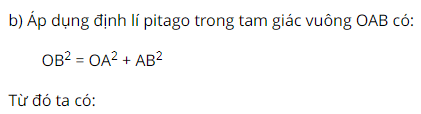 Ghi nhớ:
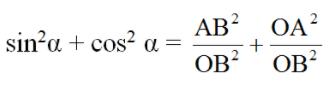 T5
15/77
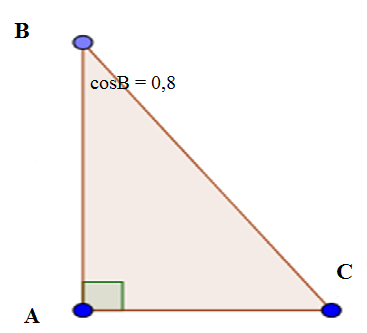 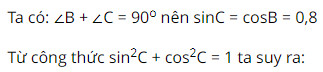 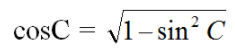 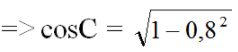 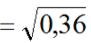 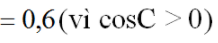